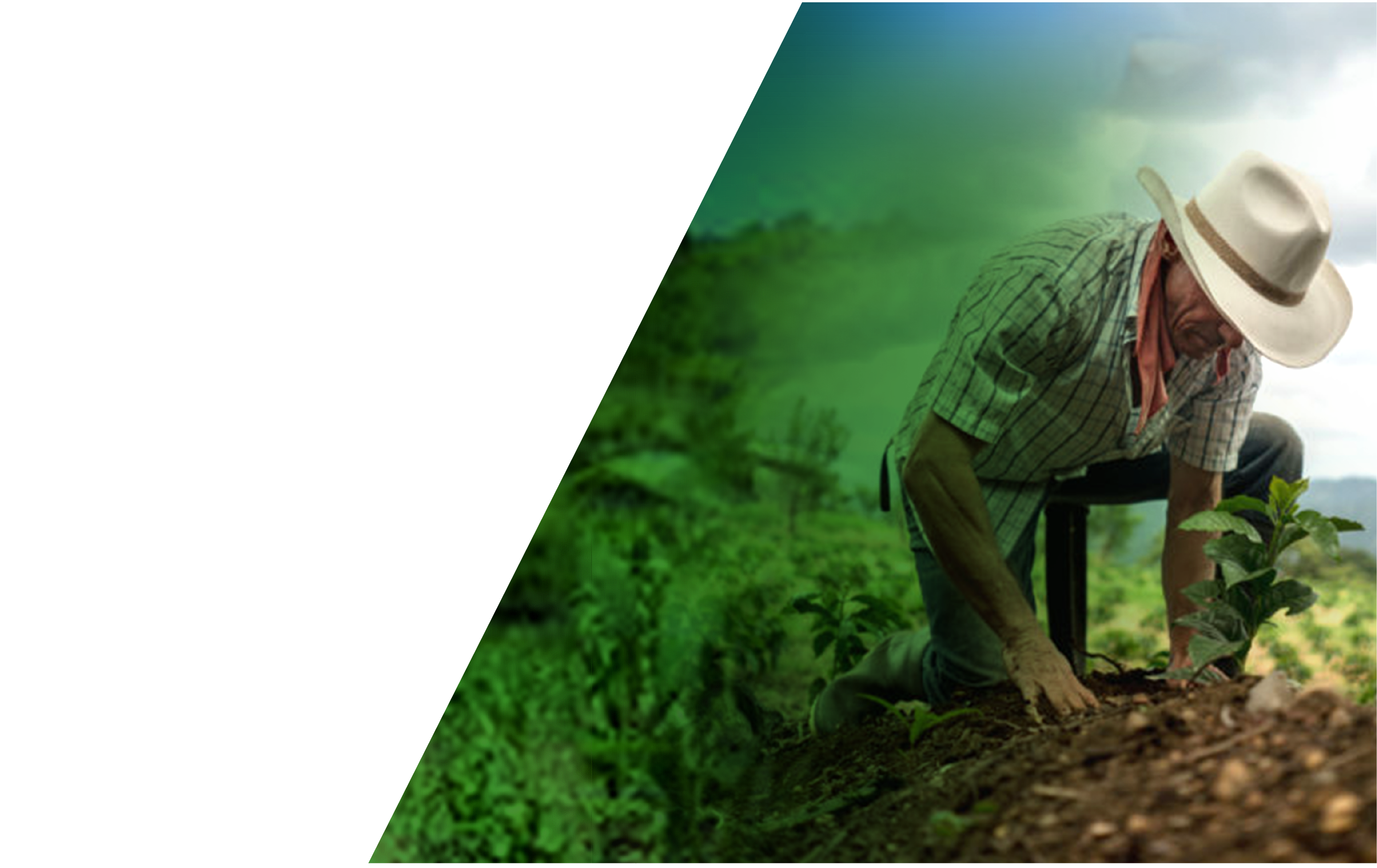 ESTRATEGIA  ORIENTADA A GENERAR LINEAMIENTOS, PARA LA ARTICULACIÓN Y PARTICIPACIÓN ACTIVA DE LAS IES EN LA IMPLEMENTACIÓN DEL SUBSISTEMA DE EXTENSIÓN AGROPECUARIA.
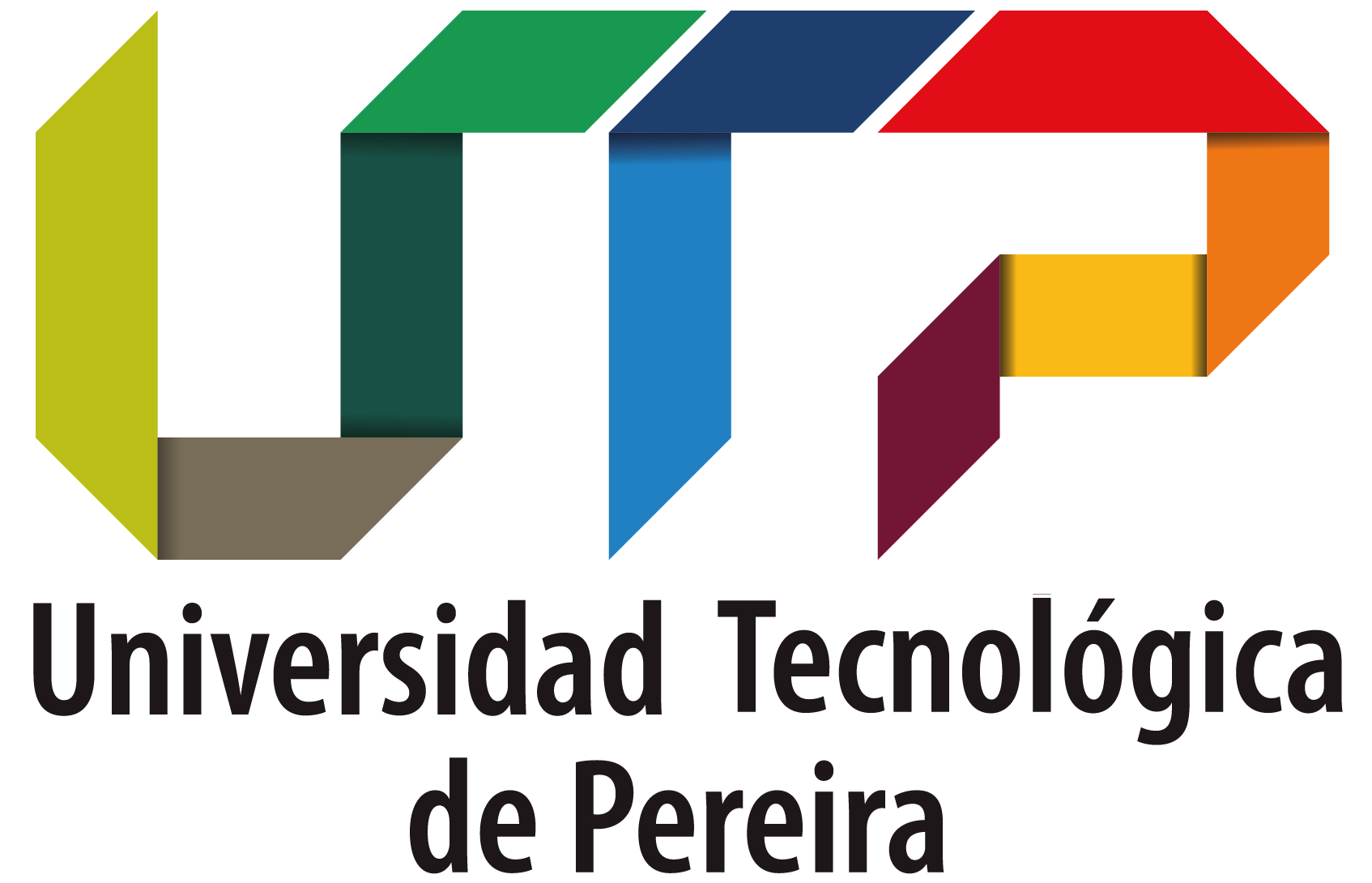 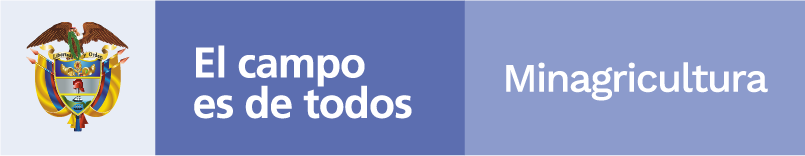 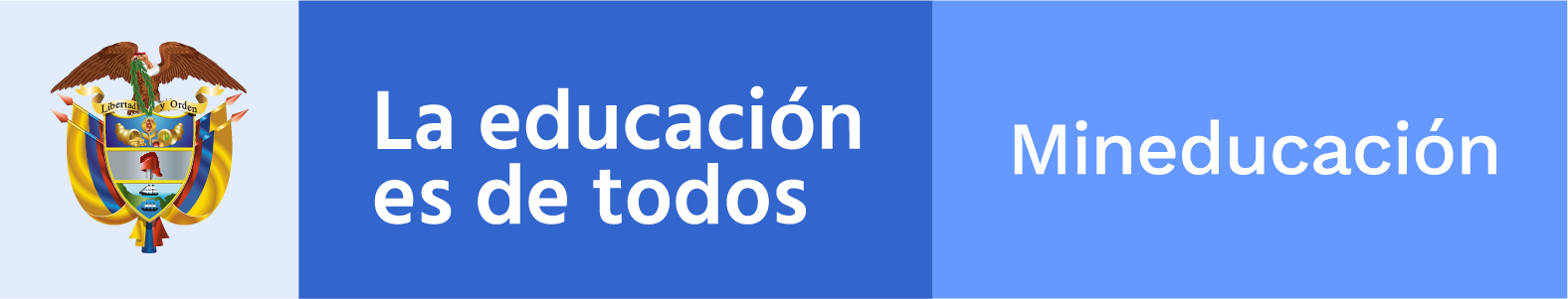 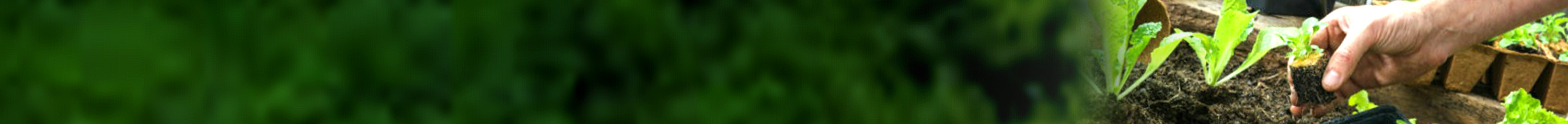 Representación de las IES ante el Consejo Superior SNIA
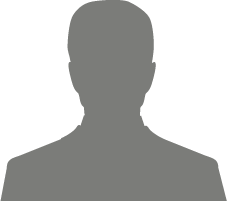 MADR
Recomienda sugerencias
OFERTA
Programa integral de formación, capacitación para la extensión
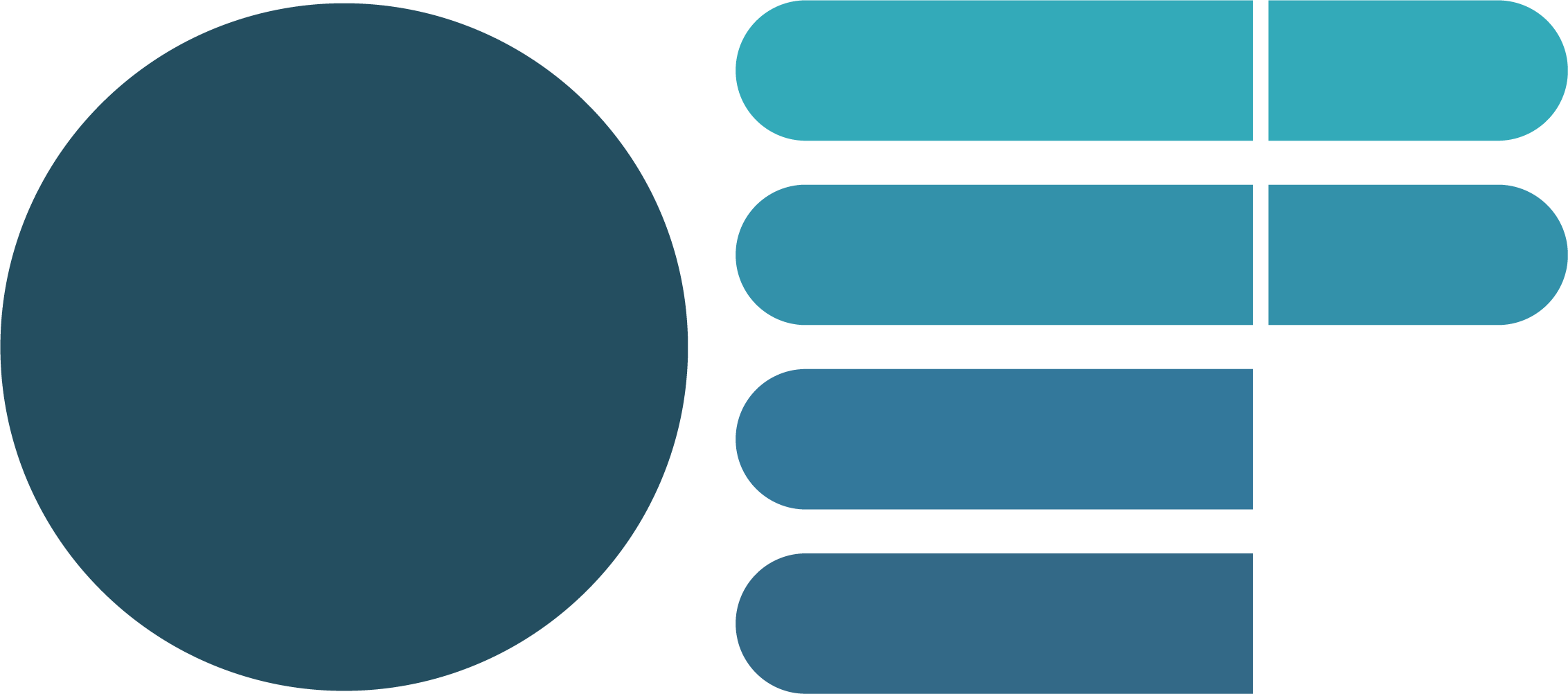 Extensionistas Idóneos.
Propuestas
de
Fortalecimiento
Integral Hacia La Competitividad
DEMANDA
Programa de formación  para fortalecer las capacidades productivas y competitivas
Demanda del sector productivo.
Lineamientos LEY 1876.
  Sector Productivo.
Articulación del conocimiento tácito con el explicito para el desarrollo de opciones tecnológicas.
Investigación y
I + D + i
Disminución
de brechas en los sistemas o cadenas productivas.
Responsabilidades, Roles
Articulación academia con el sector productivo
Extensión
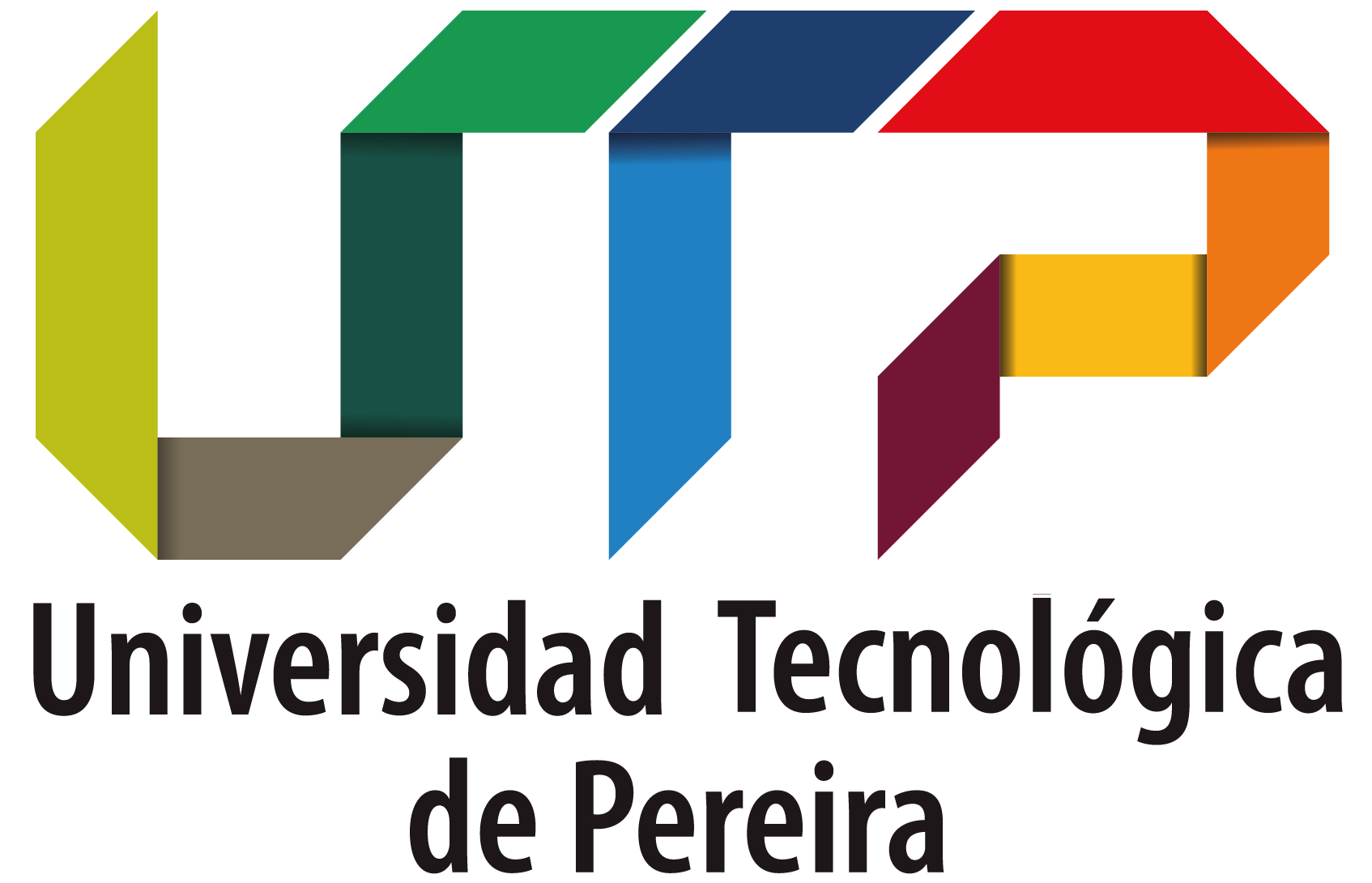 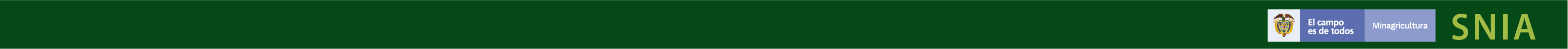 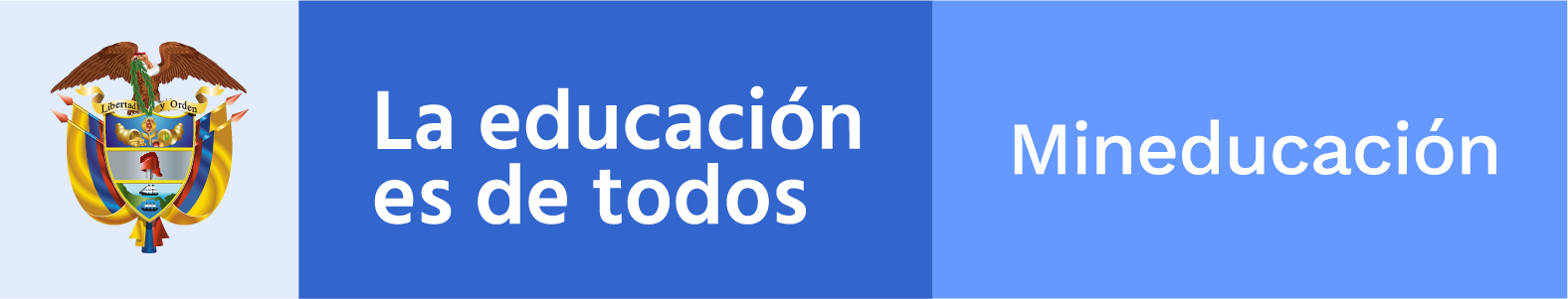 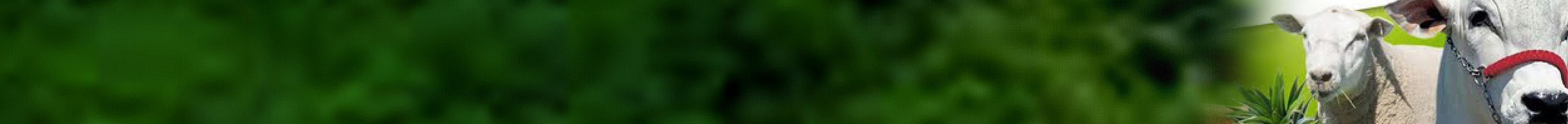 ¿Cómo hacerlo?
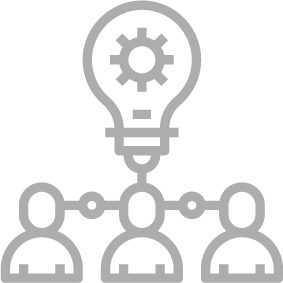 Unificar
Criterios.
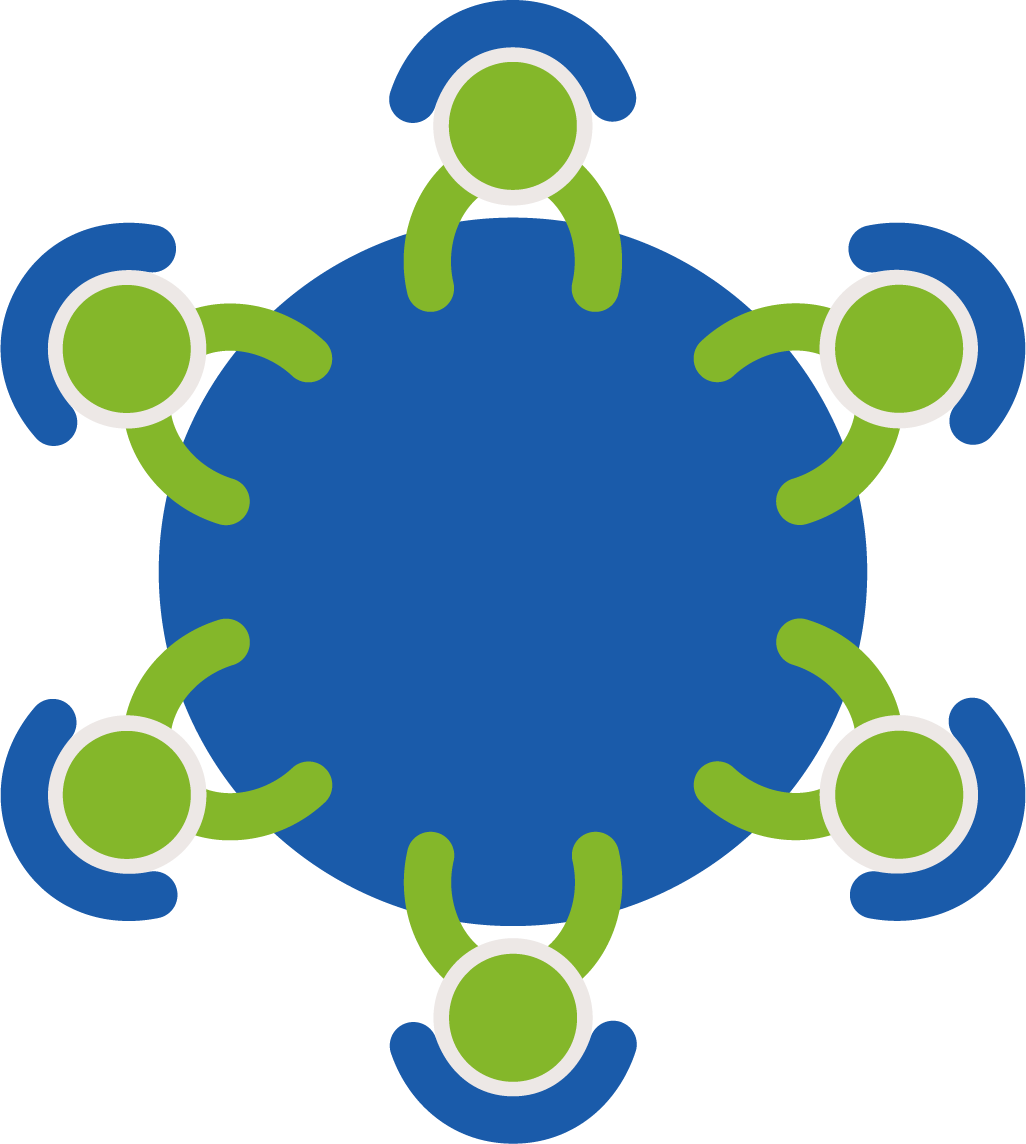 Identificación de IES y sus facultades y programas de ciencias agrarias, agropecuarias, agroindustriales  y afines. 
Construir una estrategia que permita la articulación y participación de las  facultades, agrarias y afines de las diferentes regiones del país, en la implementación del SNIA (propuestas responsabilidades, roles y oportunidades que se generan en la implementación de los tres subsistemas).
Construcción de estrategias de movilidad académica e investigativa, adaptación y desarrollo tecnológico.
RED DE
FACULTADES
AGRARIAS Y
AFINES
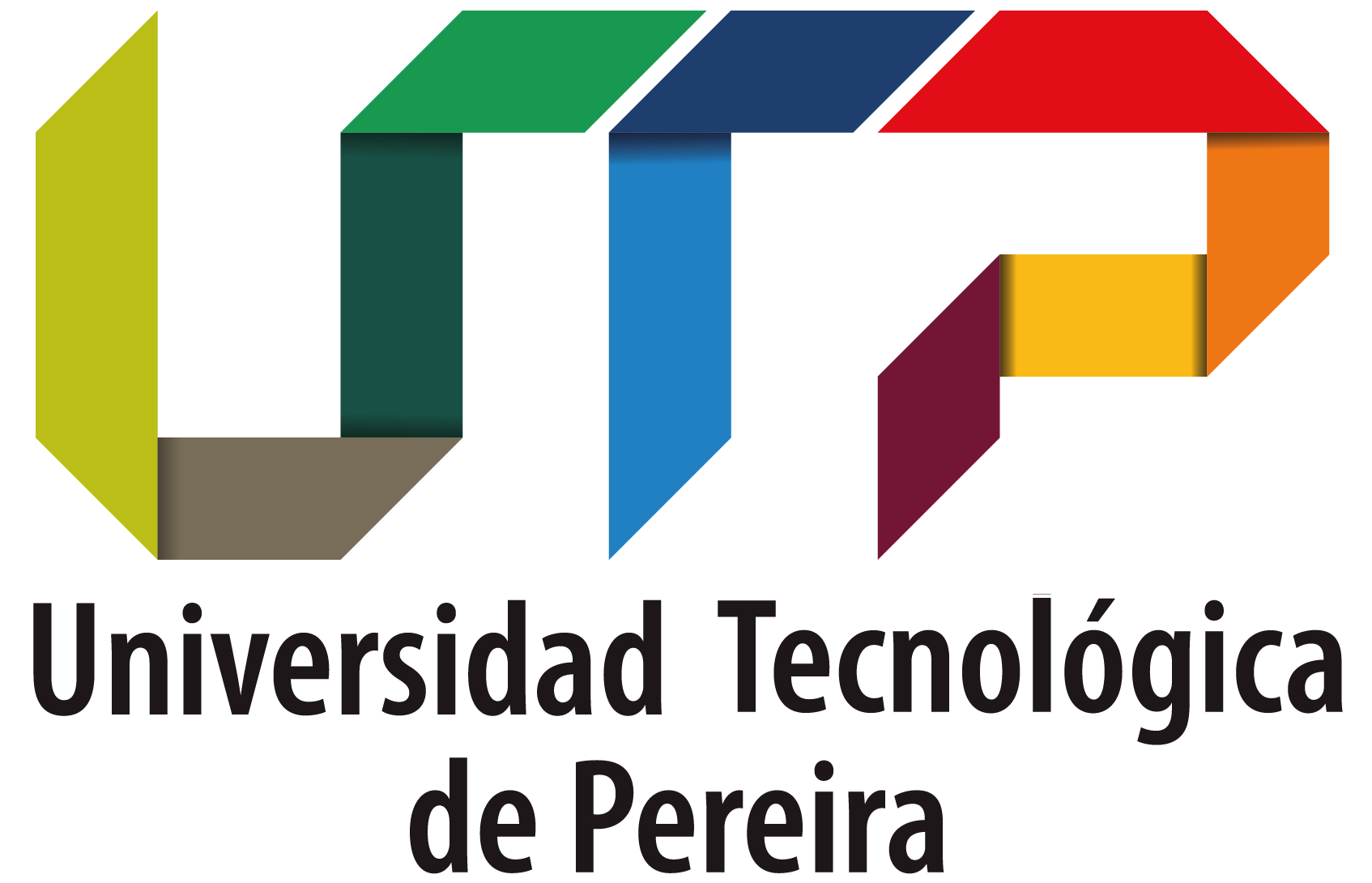 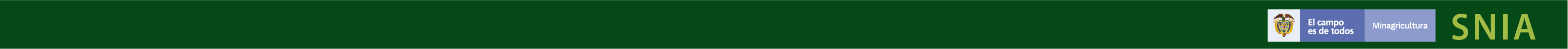 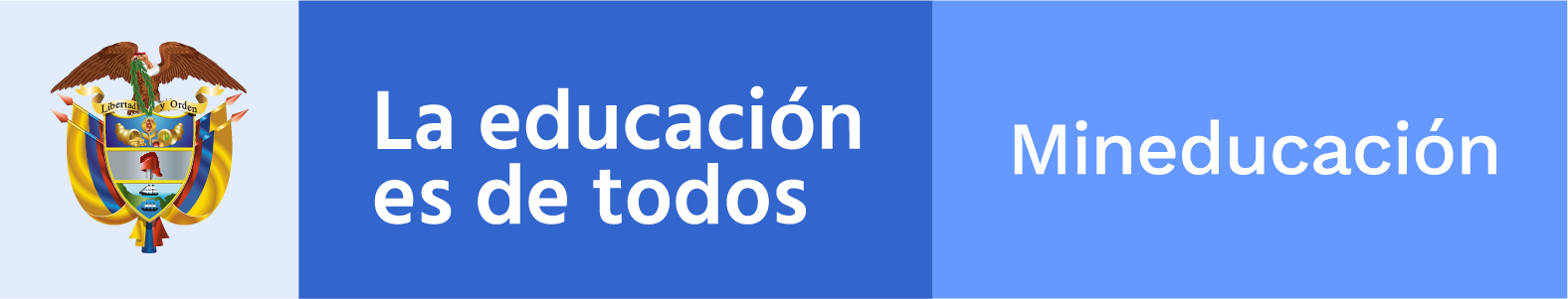 Estrategia para la articulación de las IES en la implementación del SNIA.
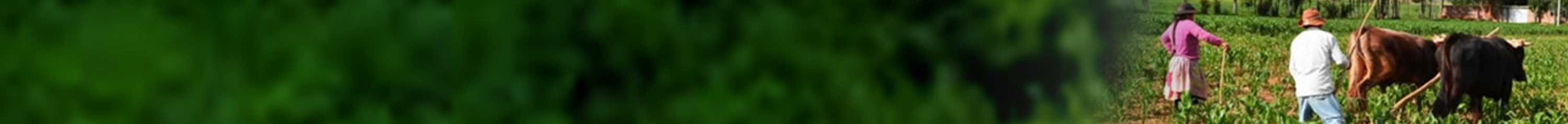 IES, CLAVES EN LA ARTICULACIÓN E IMPLEMENTACIÓN DE LOS  SUBSISTEMAS
DEL SNIA,
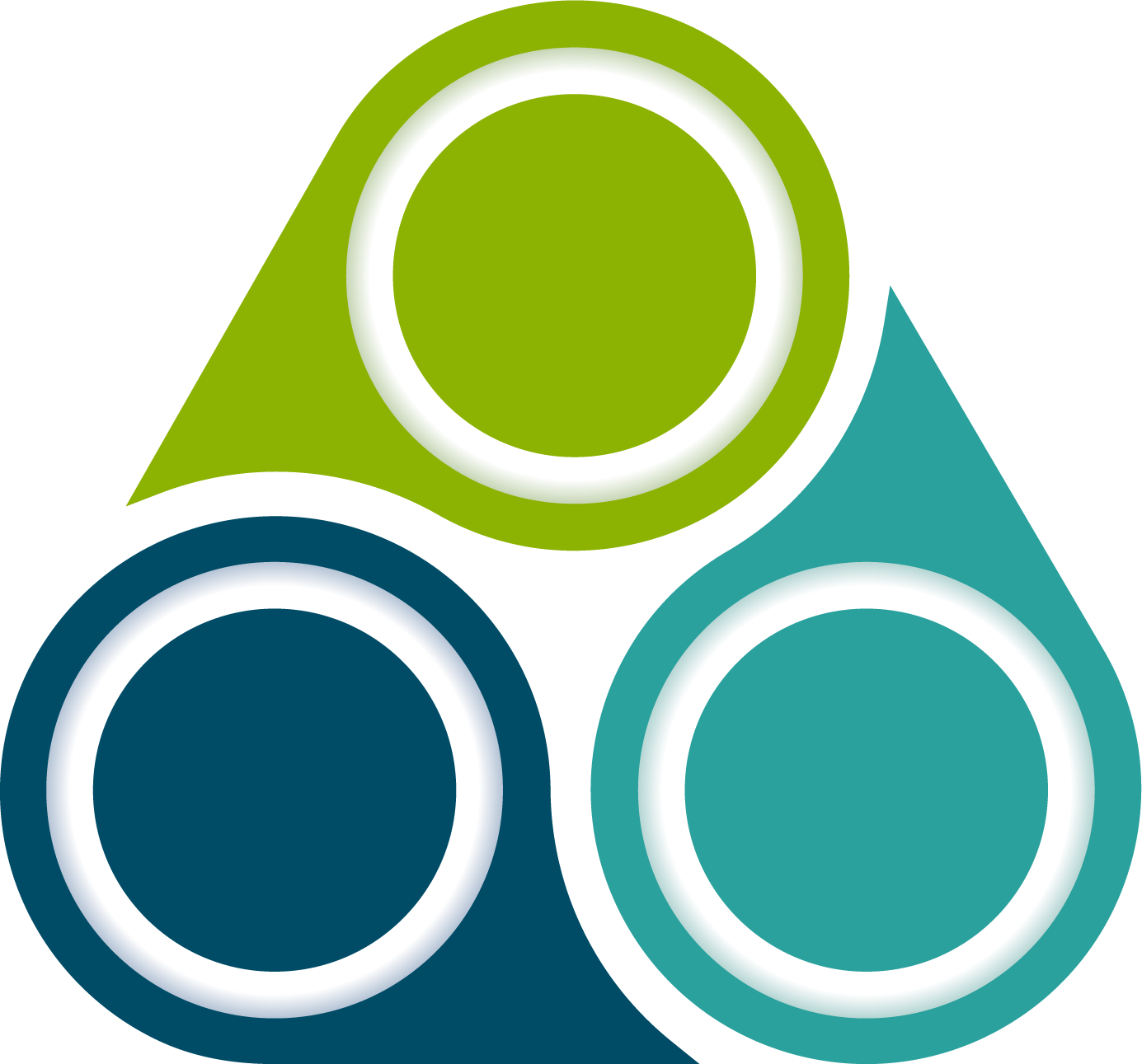 Sub. Investigación
Desarrollo tecnológico
Comité técnico
COLCIENCIAS
Sub. 
Formación y Capacitación
Sub. 
Extensión
Agropecuaria
Comité técnico
MEN
Comité técnico
MADR
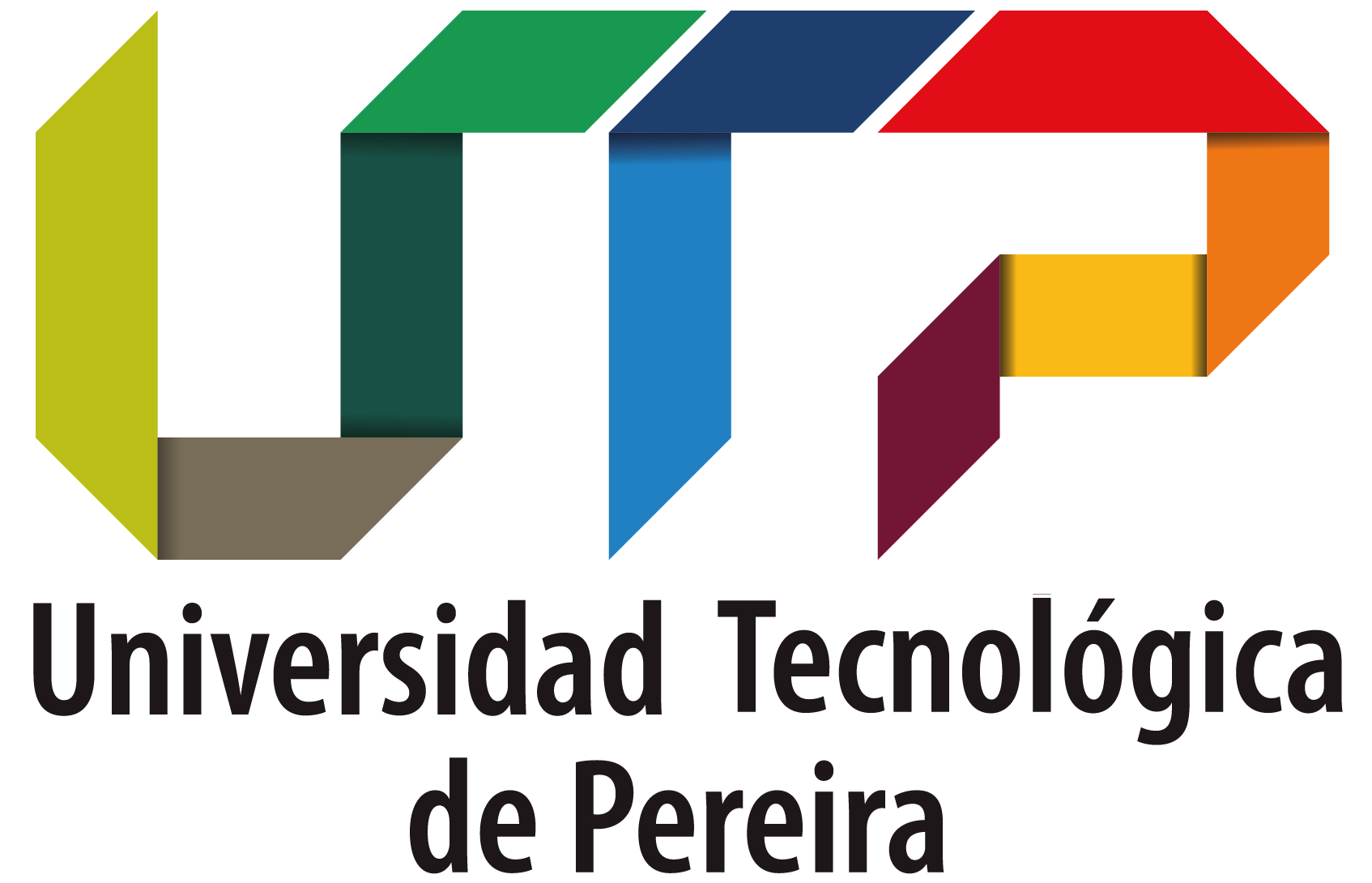 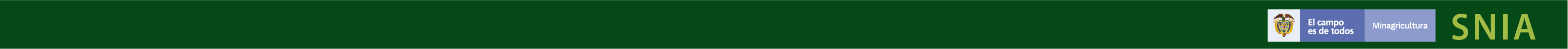 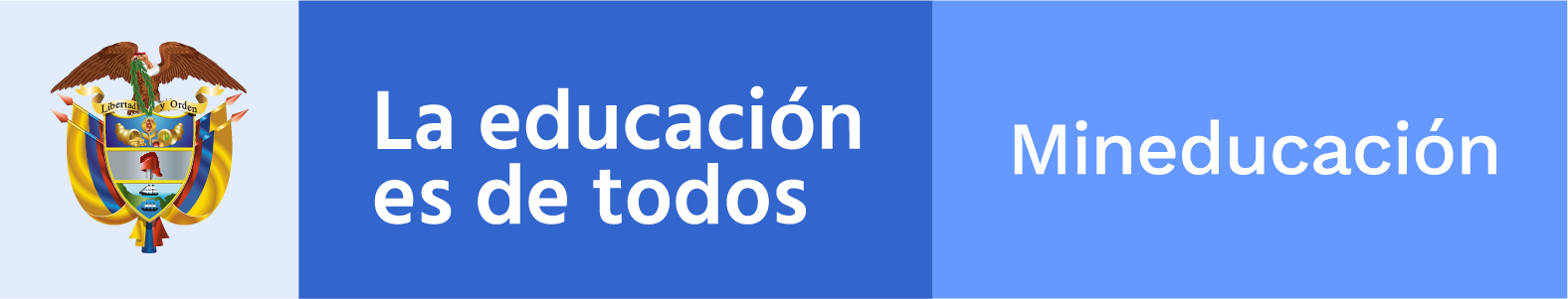 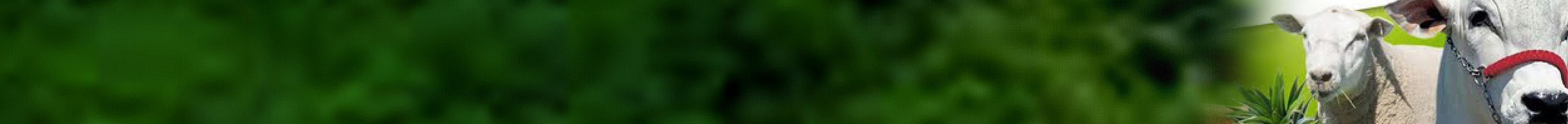 PARTICIPACIÓN DE LAS IES EN LA IMPLEMENTACIÓN DEL  SUBSISTEMA DE EXTENSIÓN AGROPECUARIA.
Acompañar el desarrollo e Implementación de los factores especificos según el PECTIA: Gestión de conocimiento , asistencia técnica y el sistema territorial de innovación.
01
Articularse con AGROSAVIA responsable del soporte de extensión agropecuaria, quien trabajara en red con todos los demás actores del subsistema.
04
Acompañar el desarrollo e implementación de los lineamientos que contiene el manual operativo para la clasificación de usuarios de acuerdo con los aspectos para el desarrollo de capacidades, resolución 000407 del 30 octubre 2018 MADR.
02
RED DE
FACULTADES
AGRARIAS Y
AFINES
Ofertar programas en extensión agropecuaria con base cómo mínimo en los 5 aspectos que plantea el articulo 25 de la ley 1876 de 2017.
05
03
Acompañar la formulación de los planes departamentales de extensión agropecuaria PDEA y la articulación con los instrumentos de planeación y política  del departamento.
Programa de formación para comunidades que hacen parte del enfoque diferencial. (mujer rural, AFC, indígenas, comunidad negra, raizal y palenquera).
06
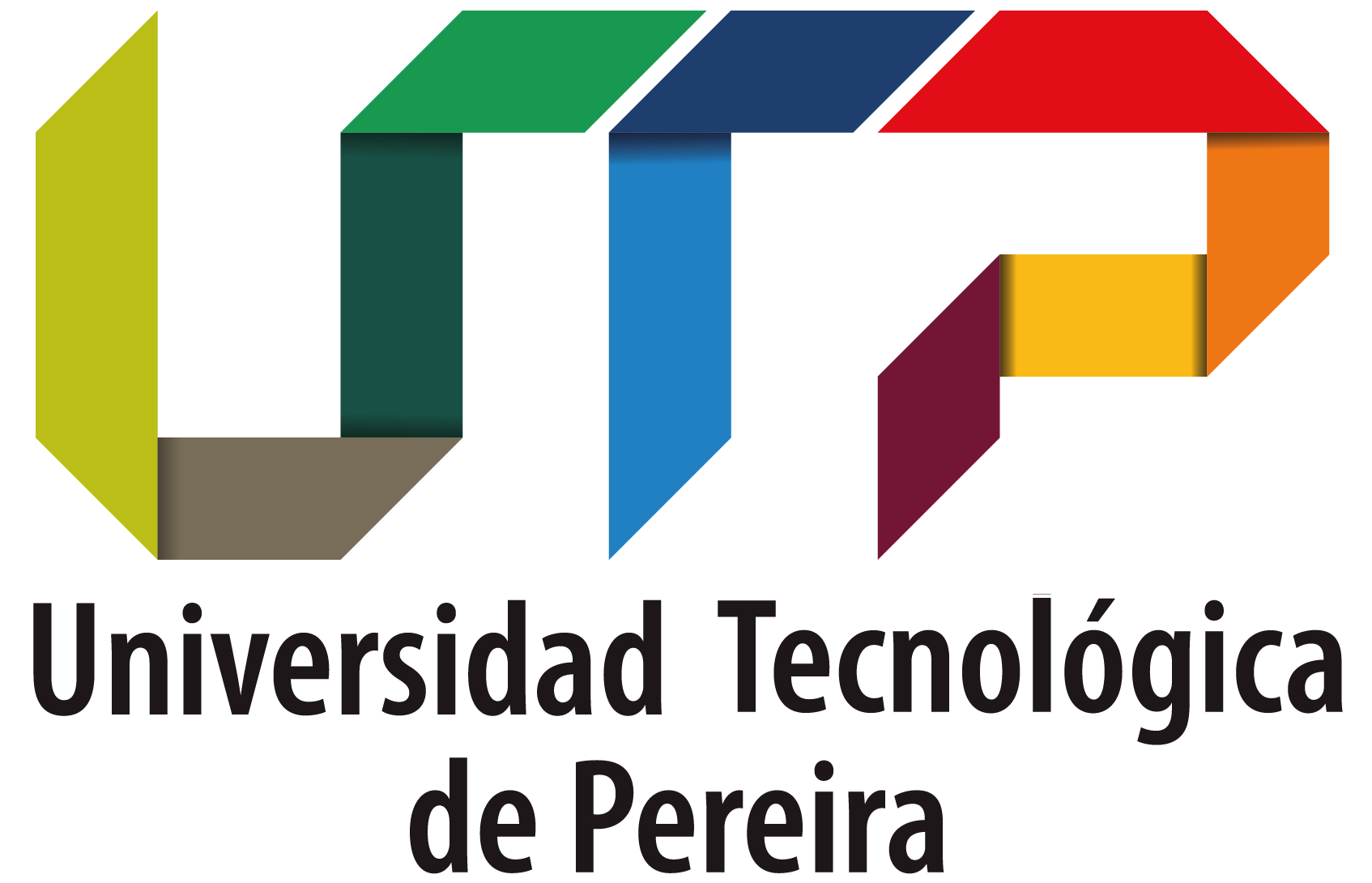 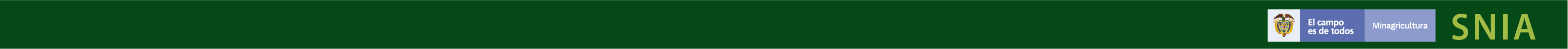 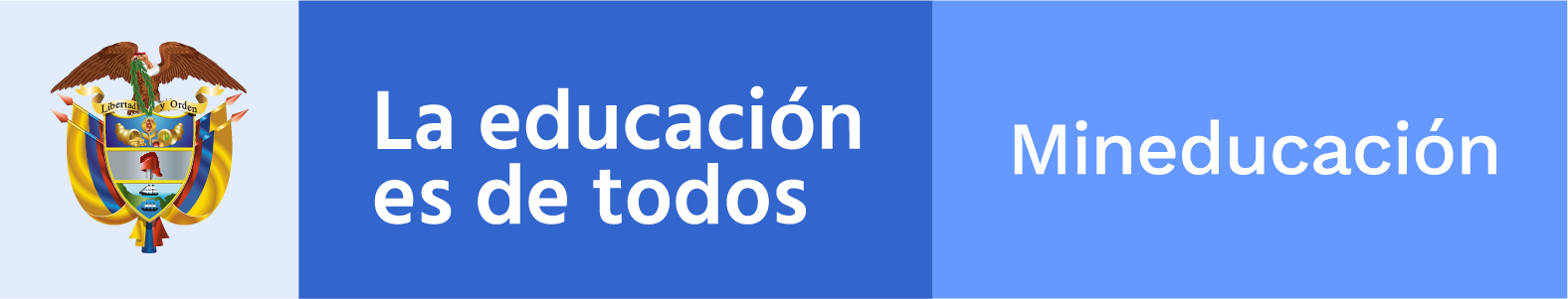 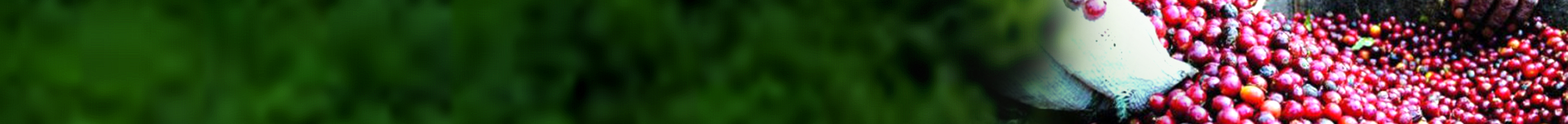 PARTICIPACIÓN DE LAS IES EN LA IMPLEMENTACIÓN DEL  SUBSISTEMA DE EXTENSIÓN AGROPECUARIA.
Articulación de IES o centros de investigación con las EPSEA, a través de contratos de aprendizaje, de acuerdo con el articulo 37 de la ley 1876 de 2017.
07
Programas de formación con base en las necesidades del sector productivo y de las comunidades rurales.
08
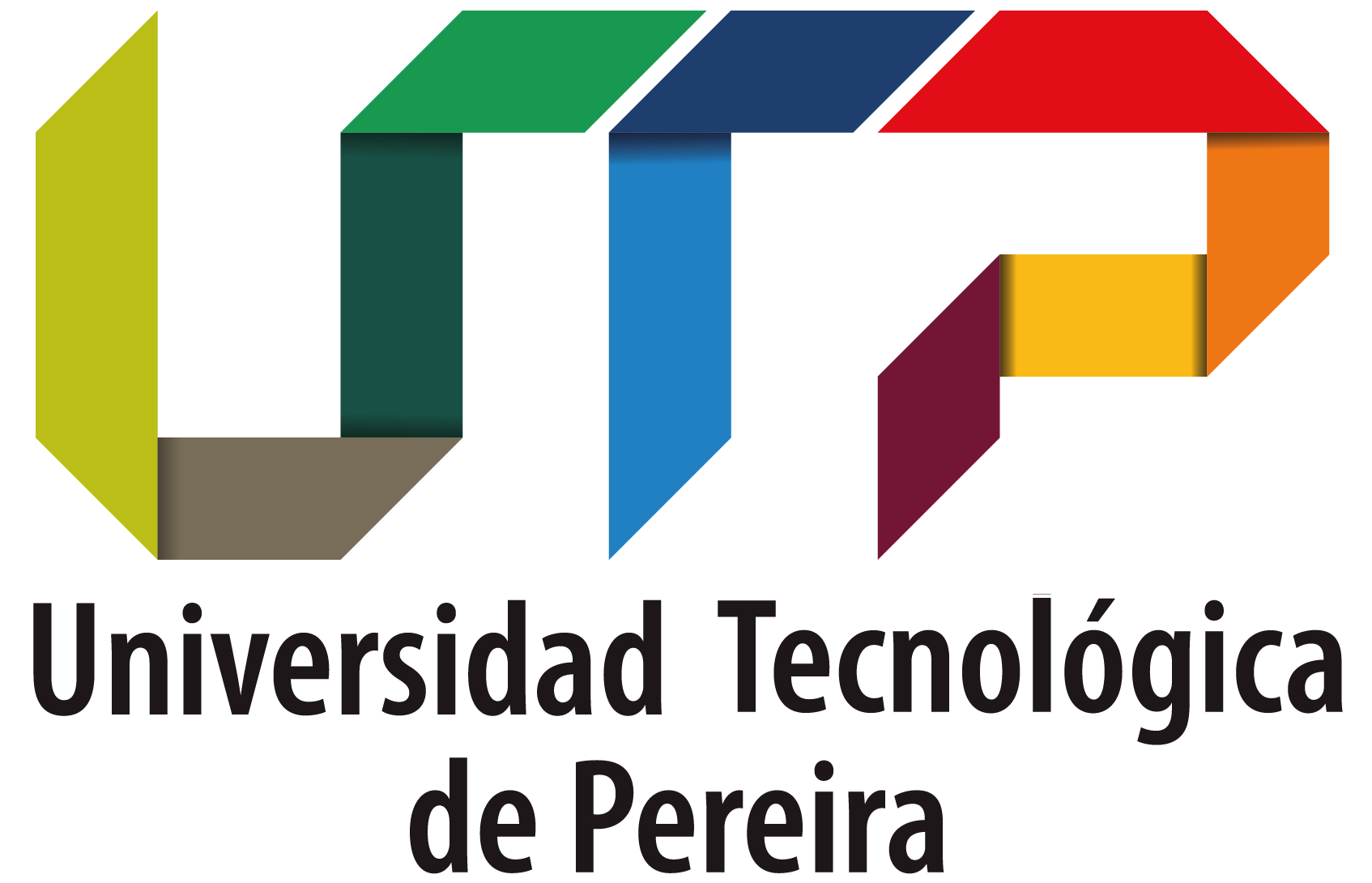 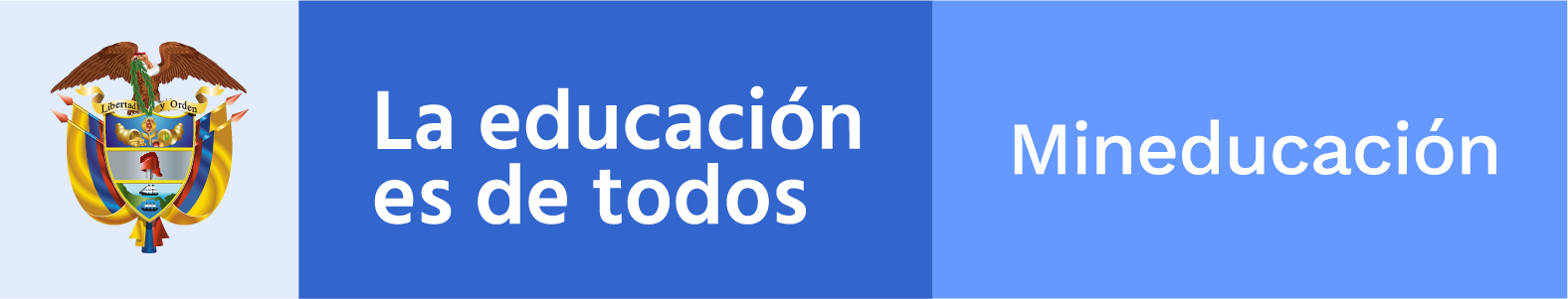 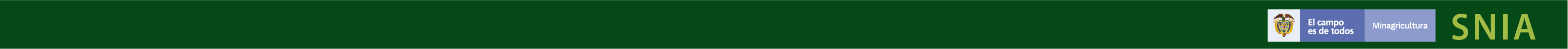 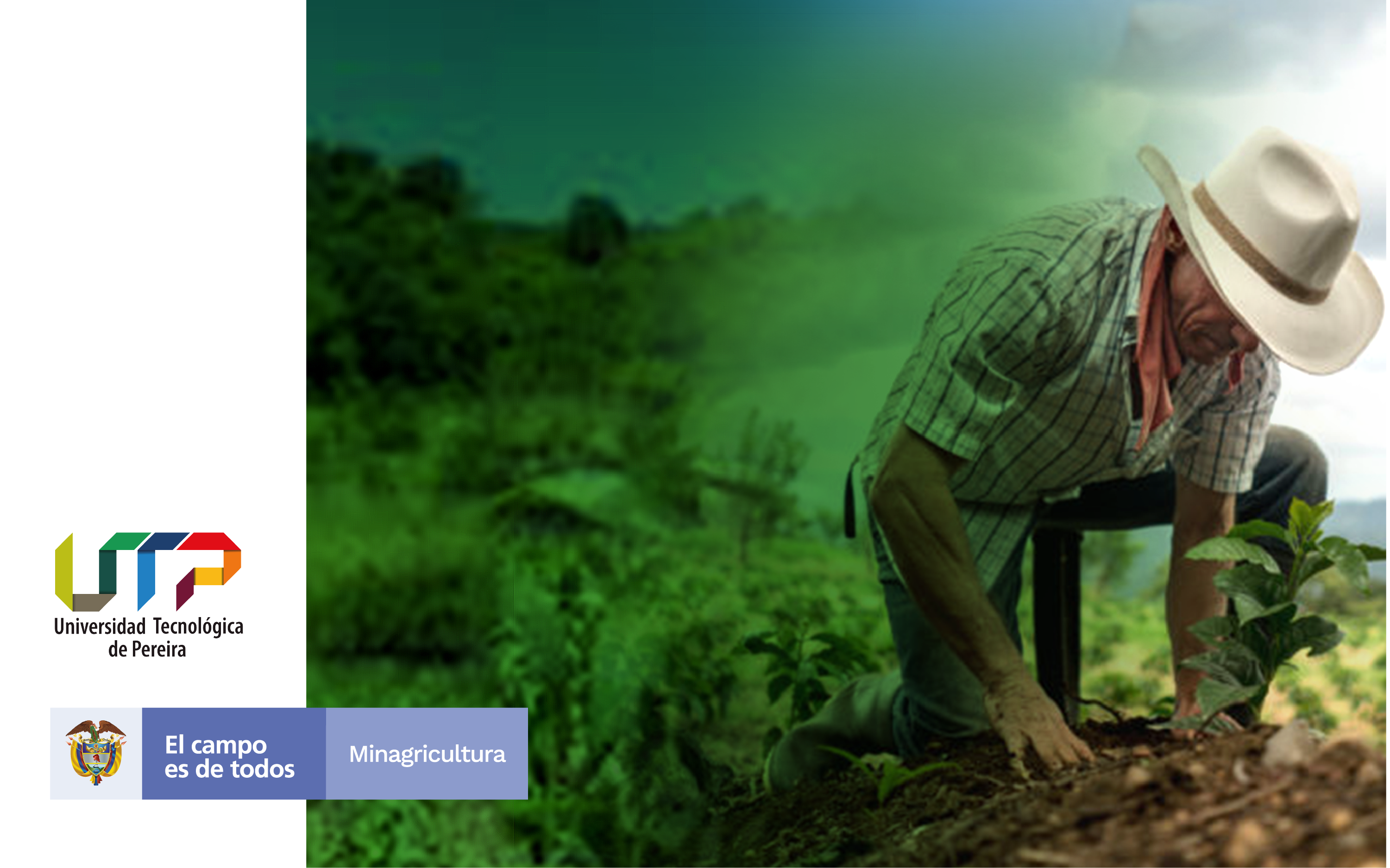 GRACIAS
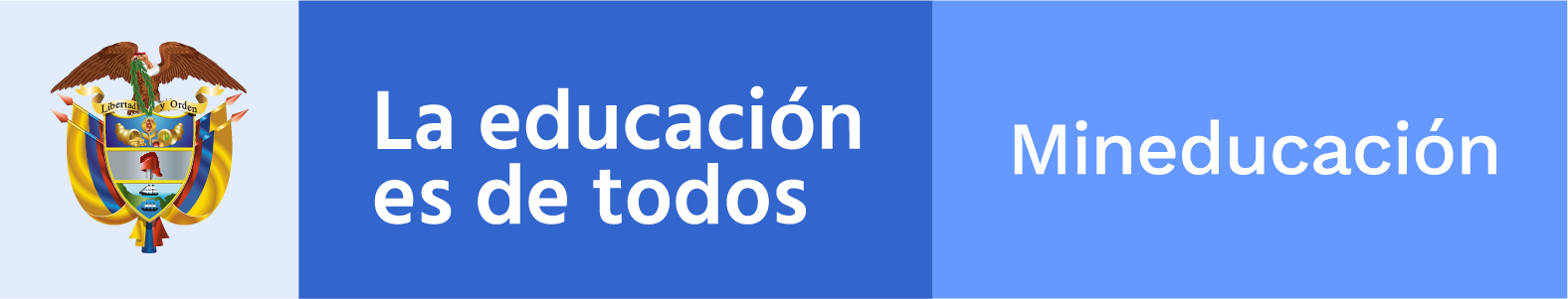